UNIT 9 :
FRUITS
Listen and Choose
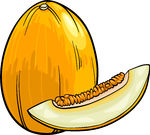 1
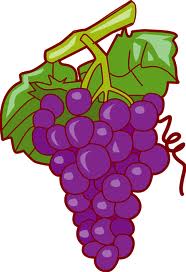 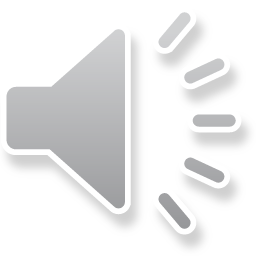 2
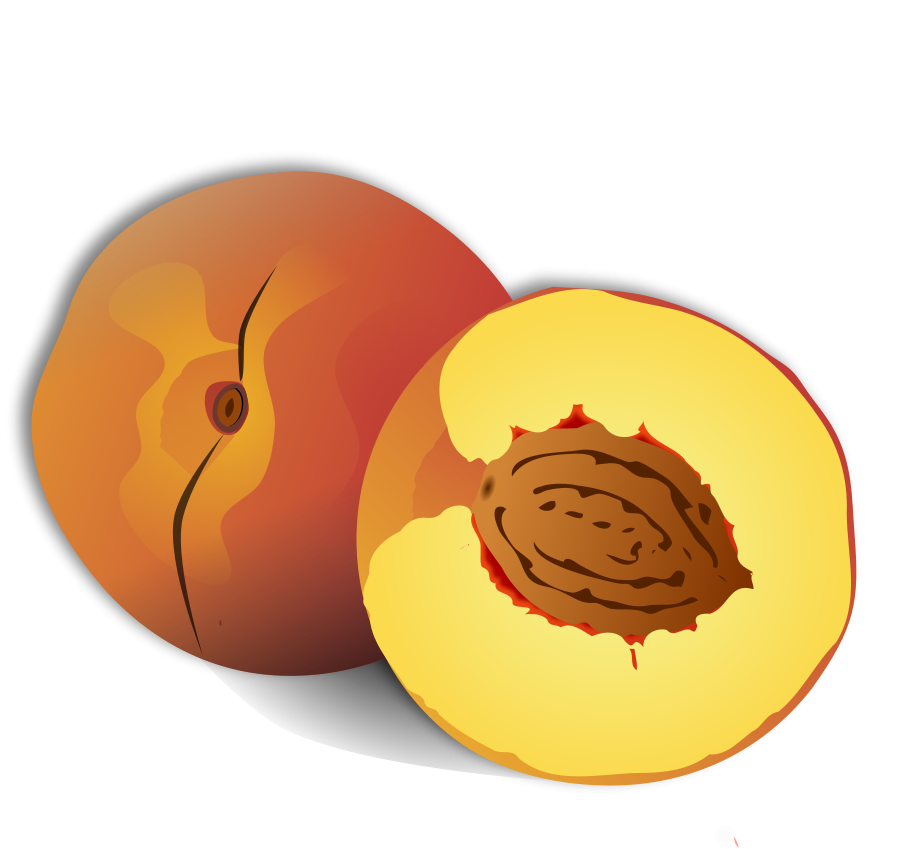 1
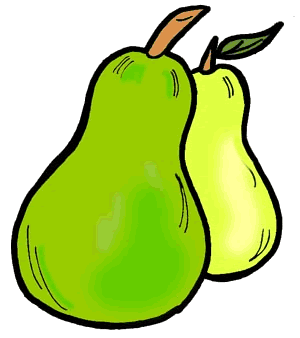 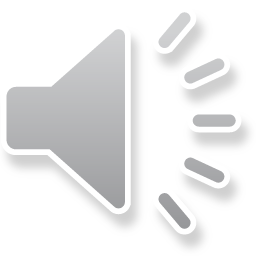 2
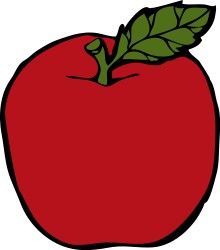 1
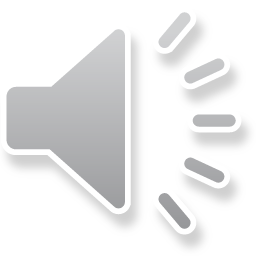 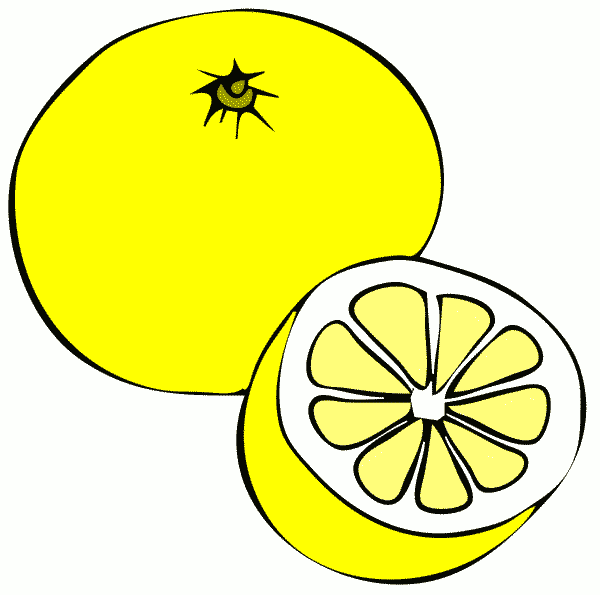 2
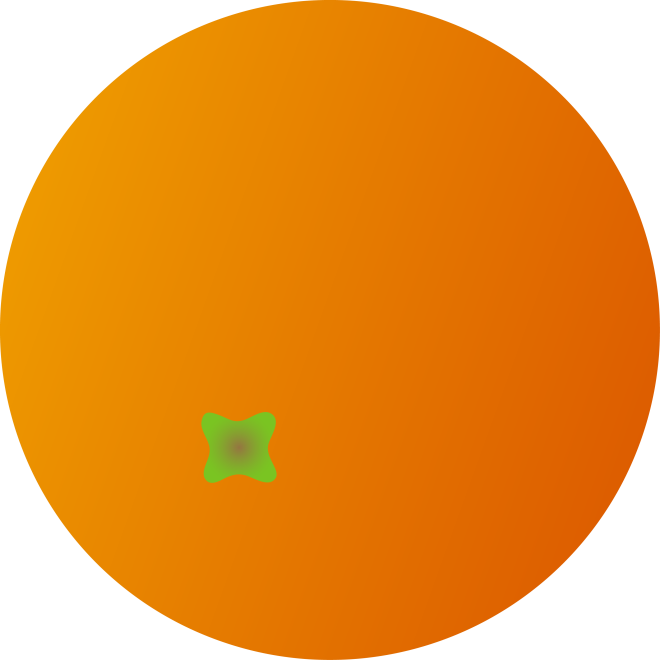 1
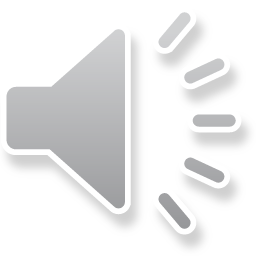 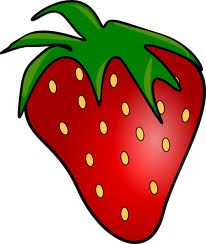 2
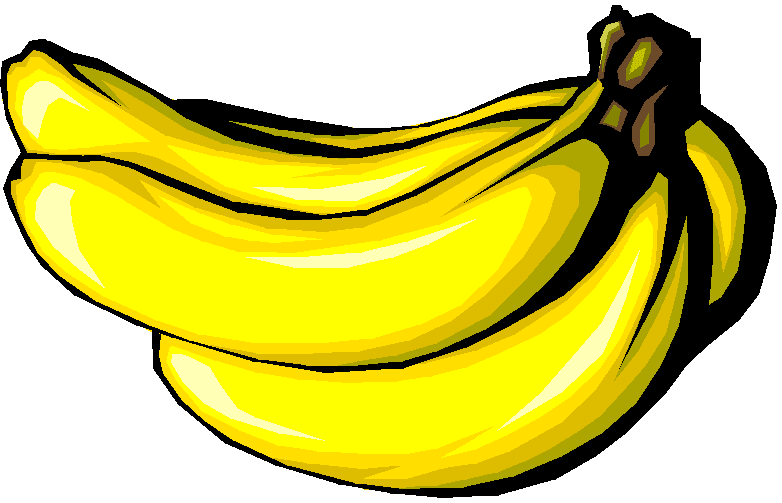 1
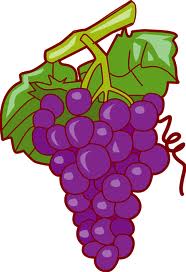 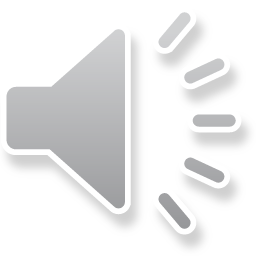 2
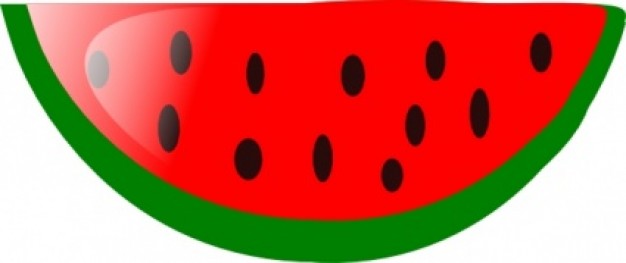 1
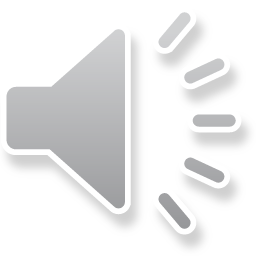 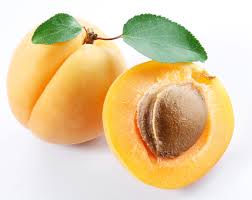 2
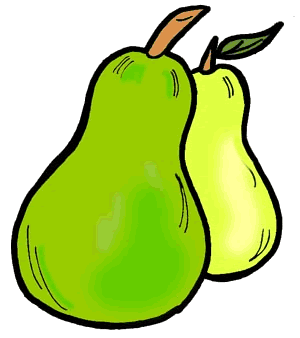 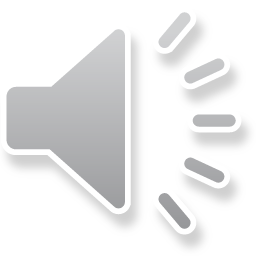 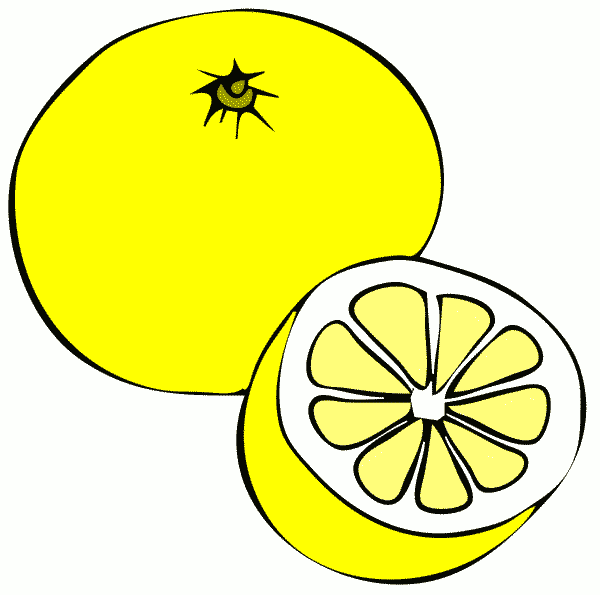 1
2
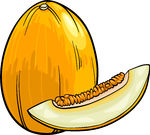 1
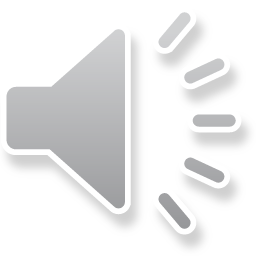 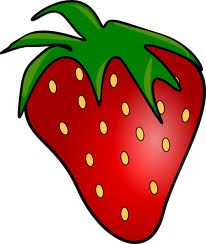 2
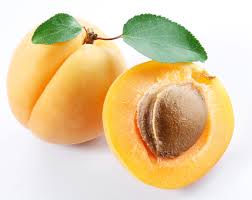 1
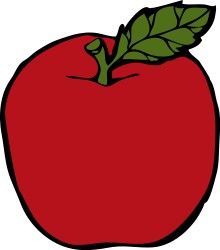 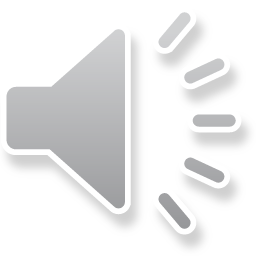 2
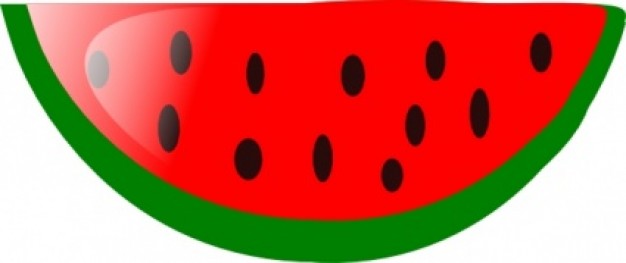 1
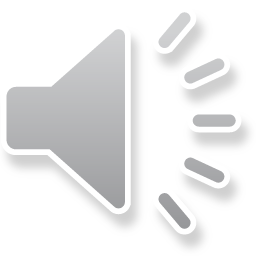 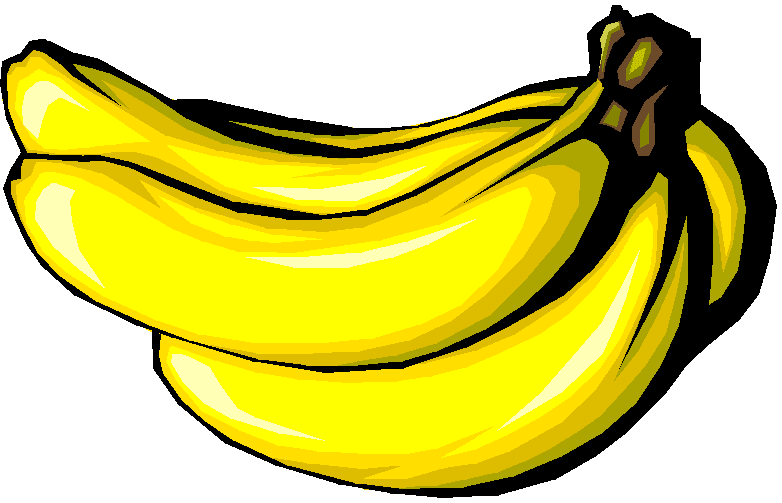 2
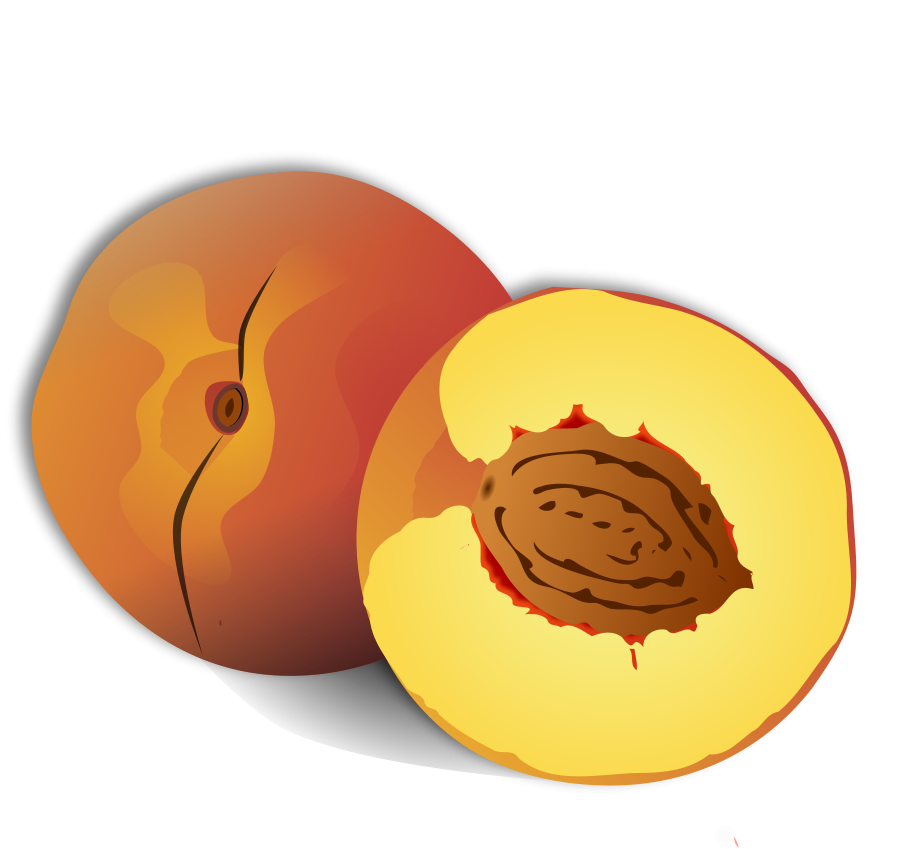 1
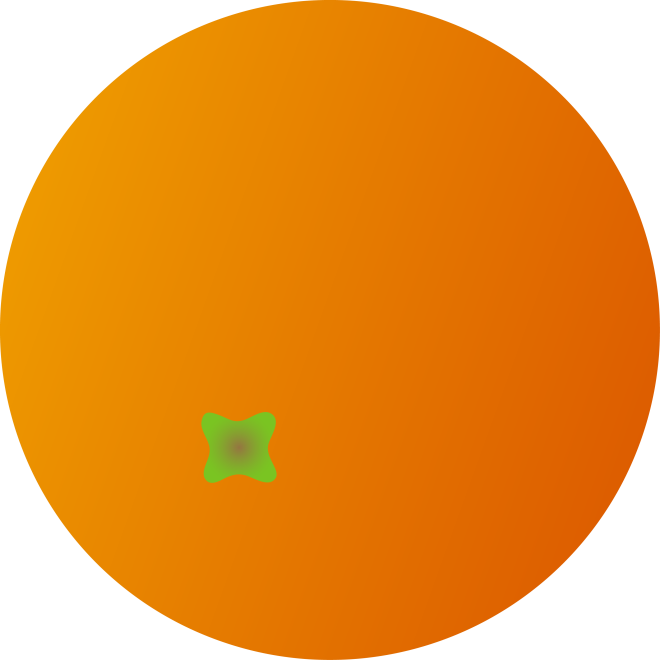 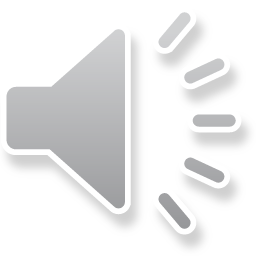 2
Prepared by:

Elt. Hasret KARADAĞ